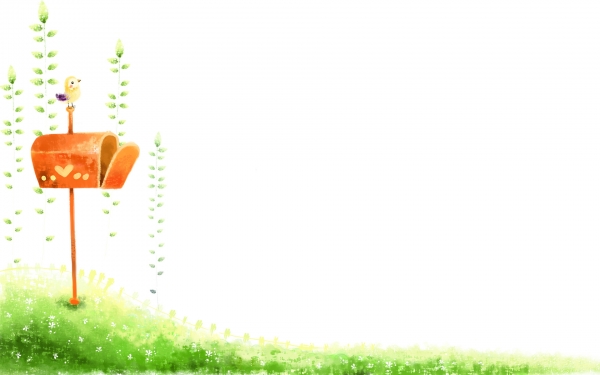 TRƯỜNG MẦM NON HOA SỮA
Hoạt động : Làm quen với toán
Đề tài : Đếm đến 5
Lứa tuổi : Mẫu giáo bé
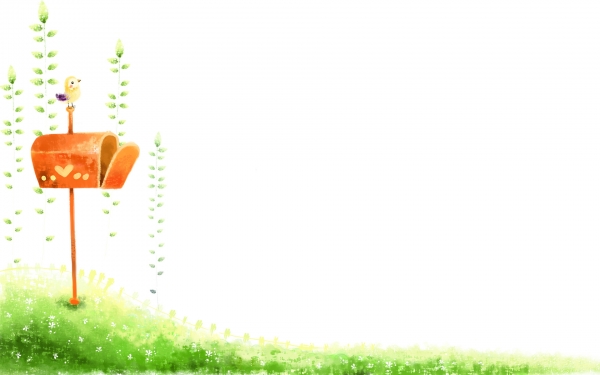 Ôn đếm trong phạm vi 4
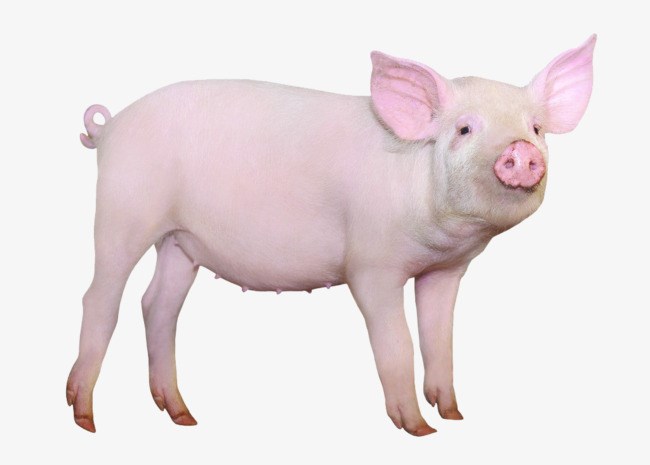 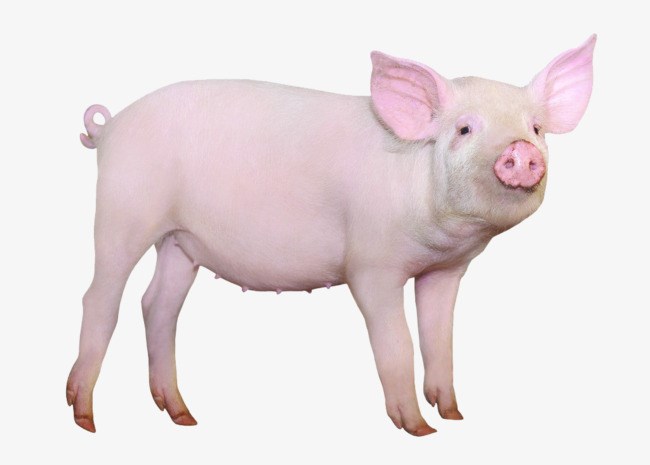 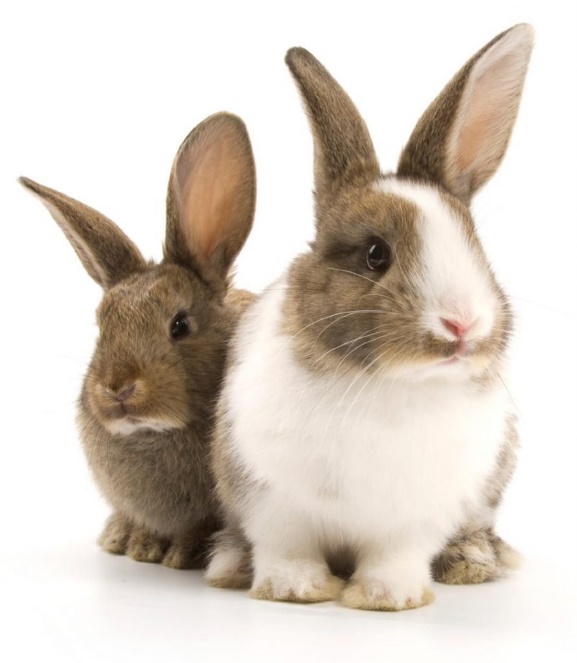 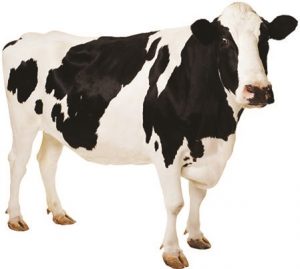 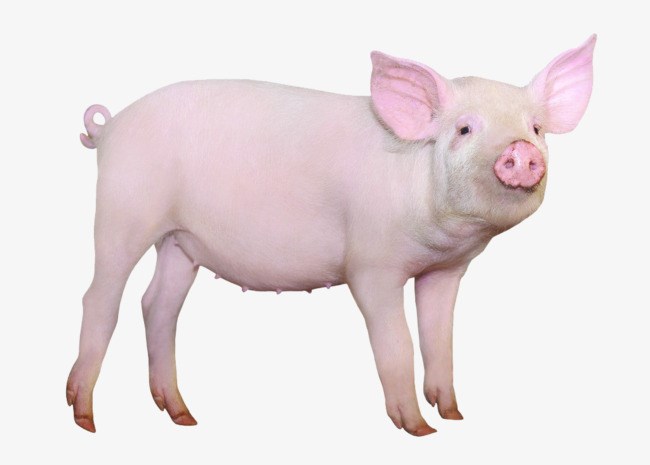 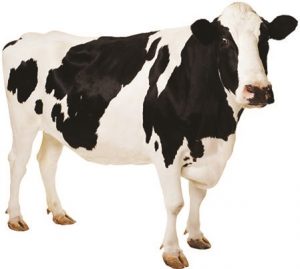 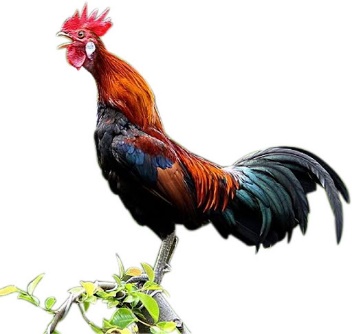 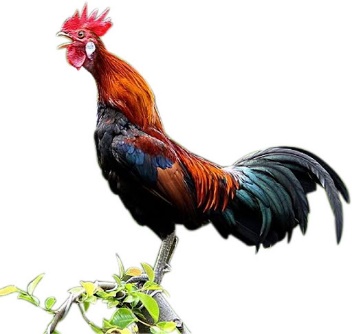 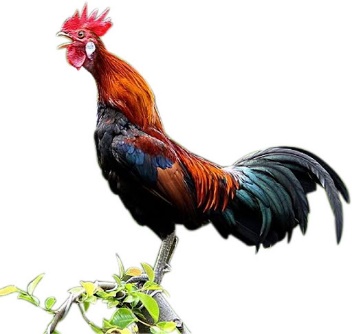 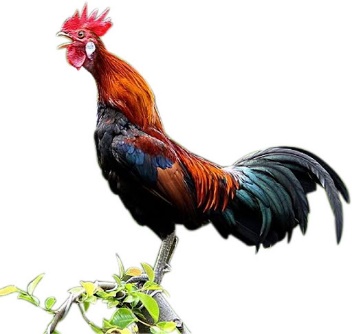 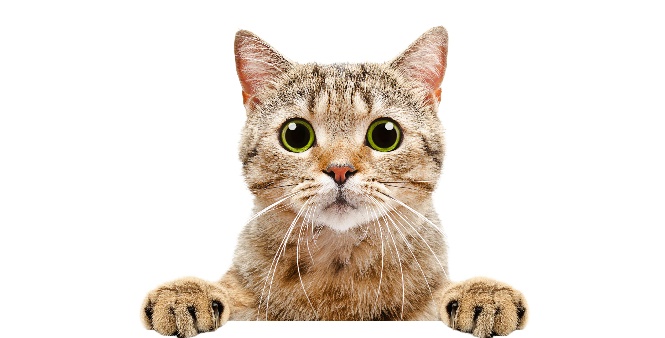 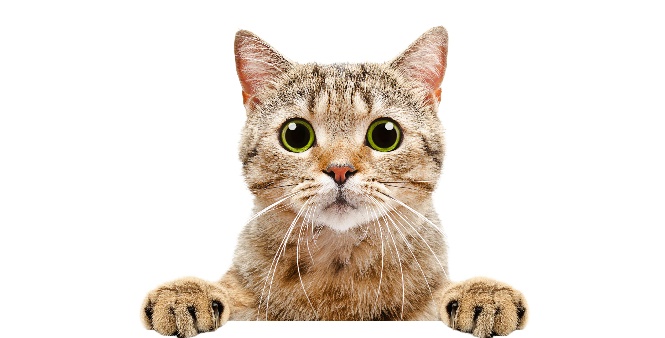 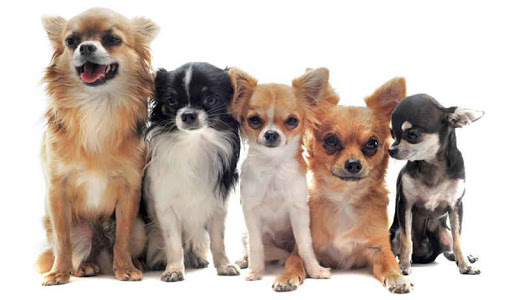 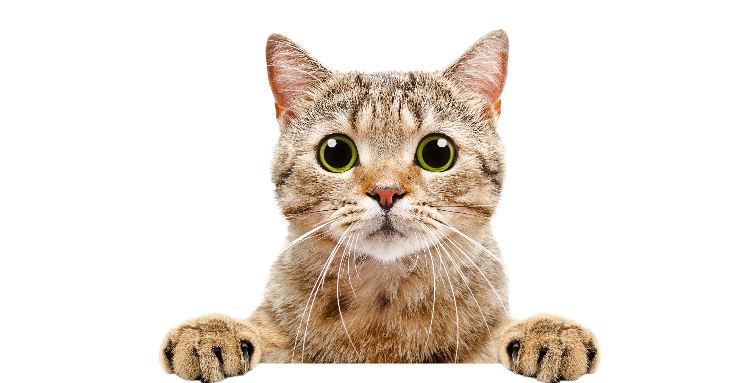 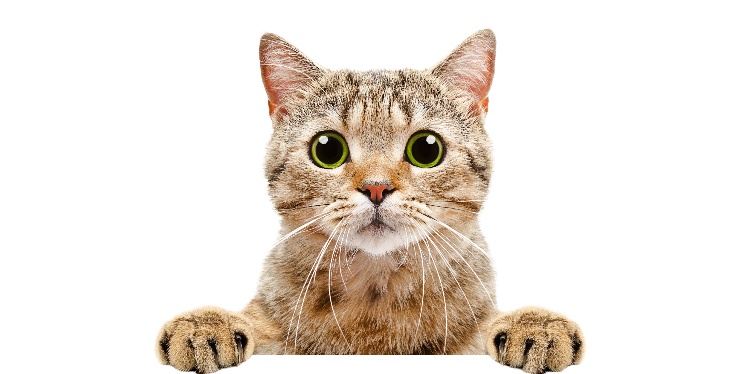 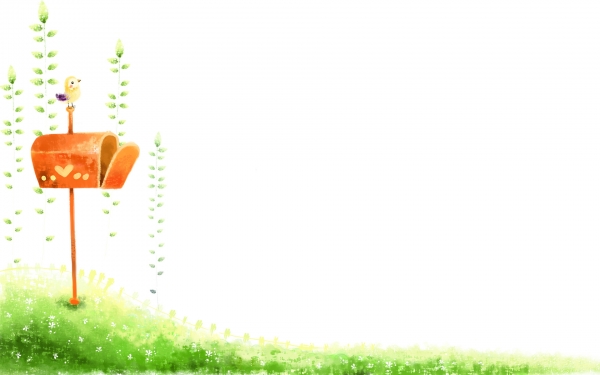 Dạy trẻ đếm đến 5 nhận biết nhóm có 5 đối tượng
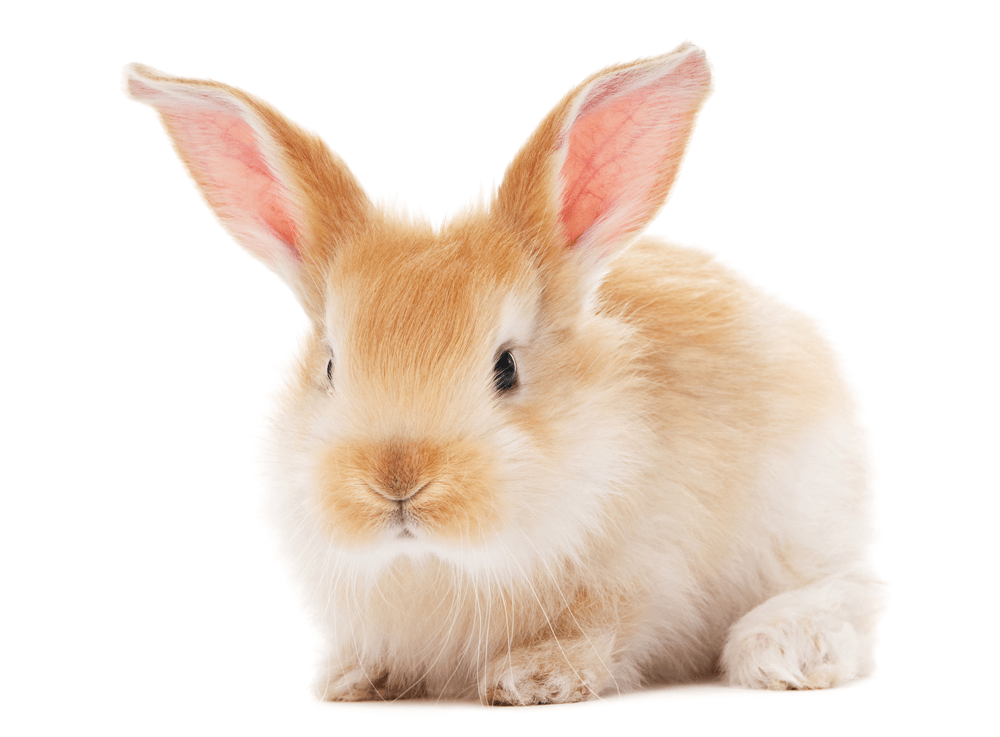 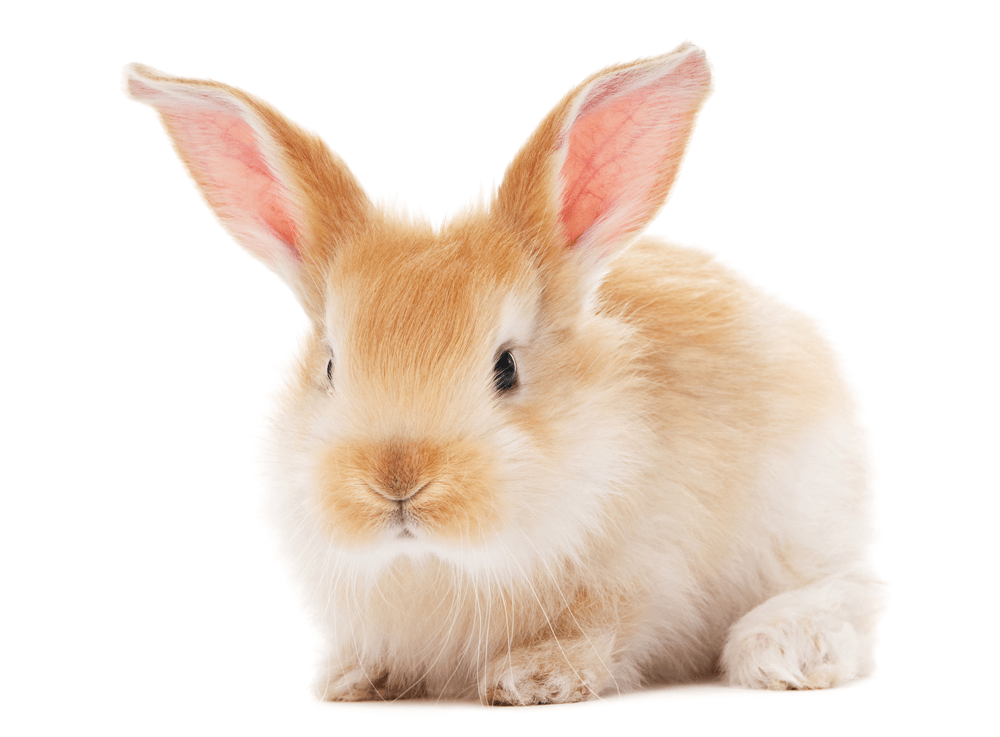 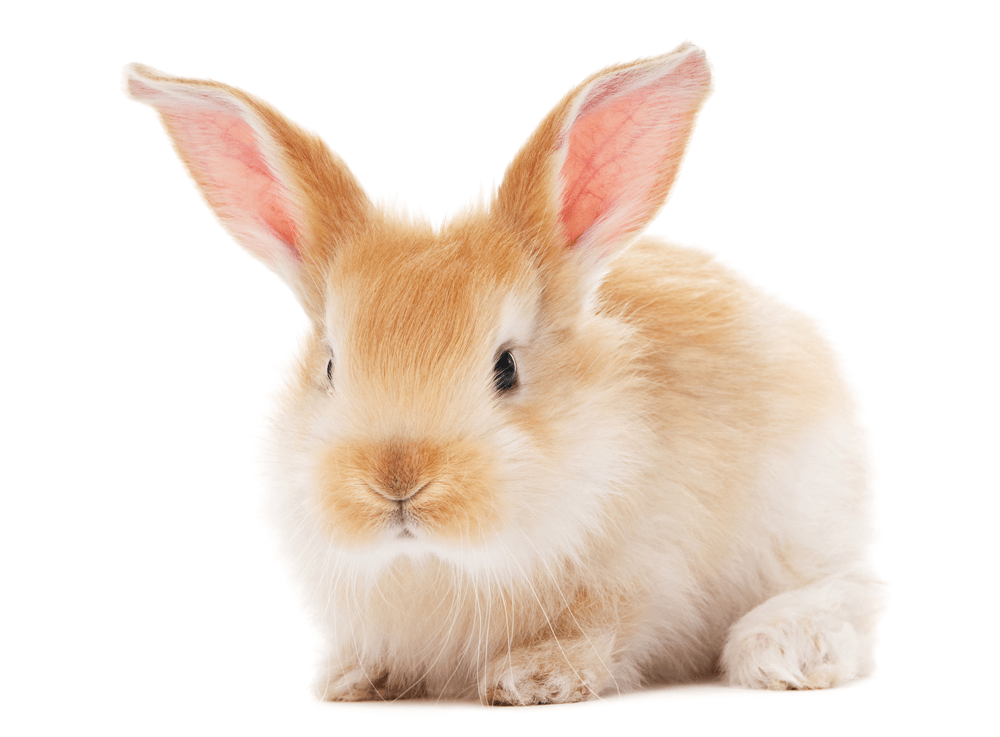 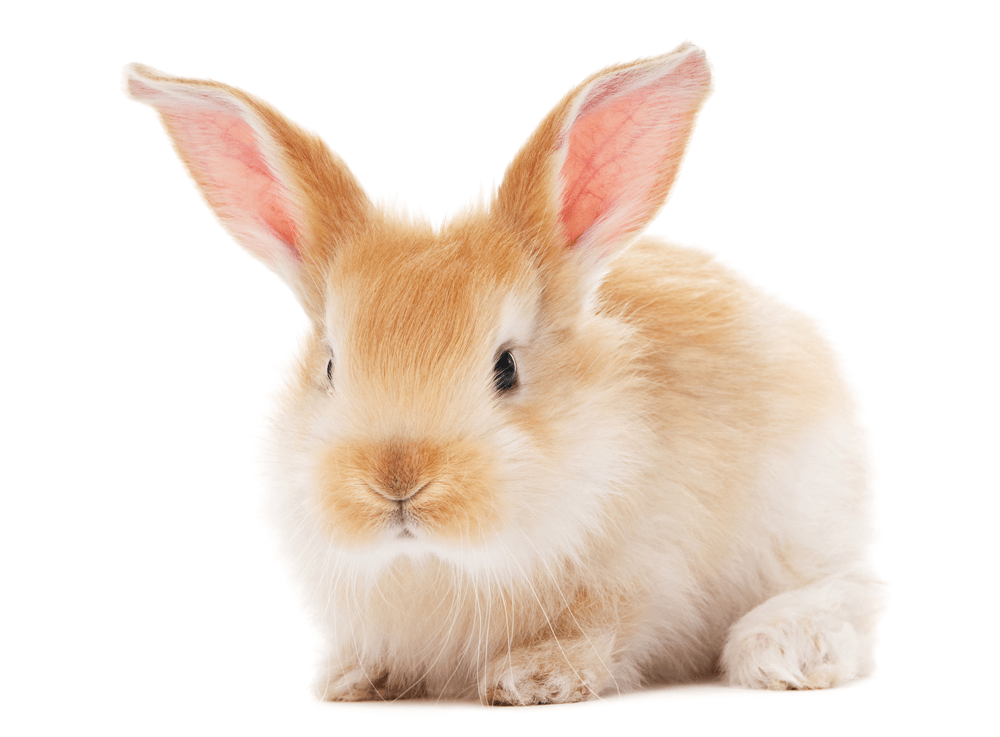 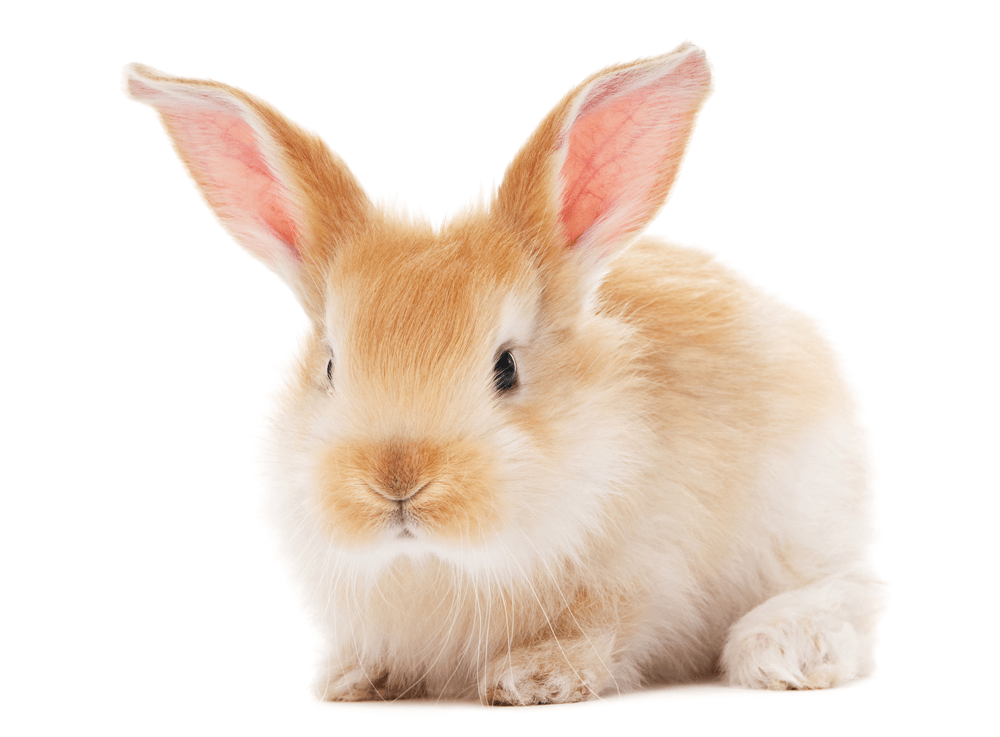 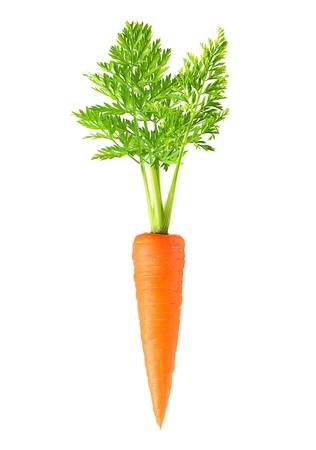 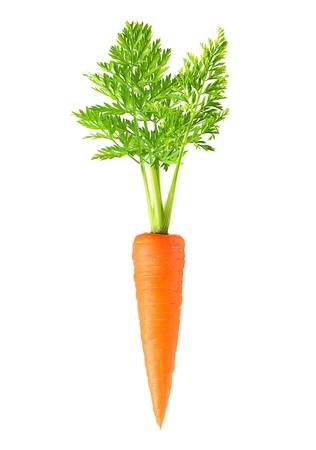 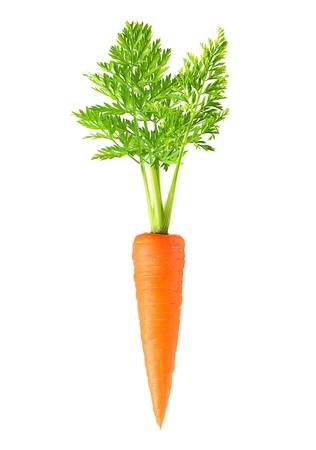 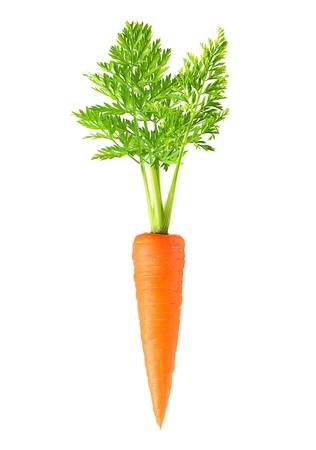 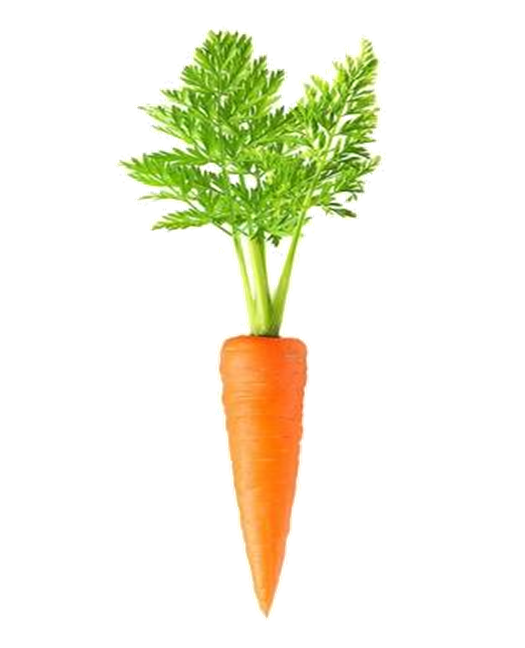 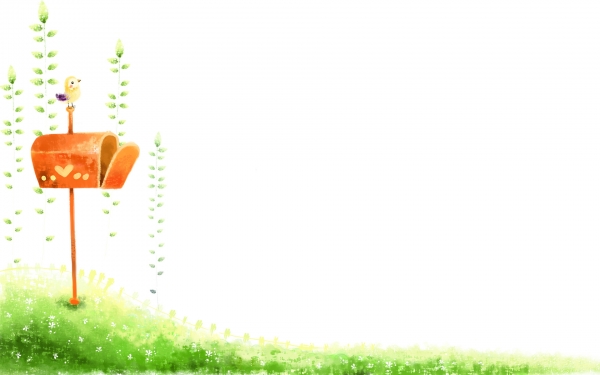 Trò chơi 
“Ai tinh mắt”
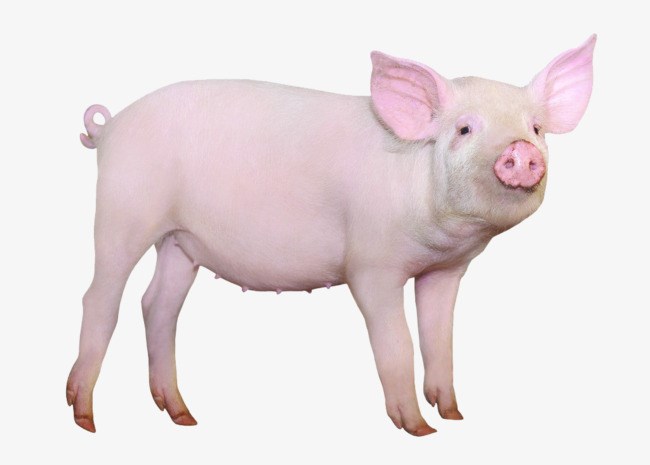 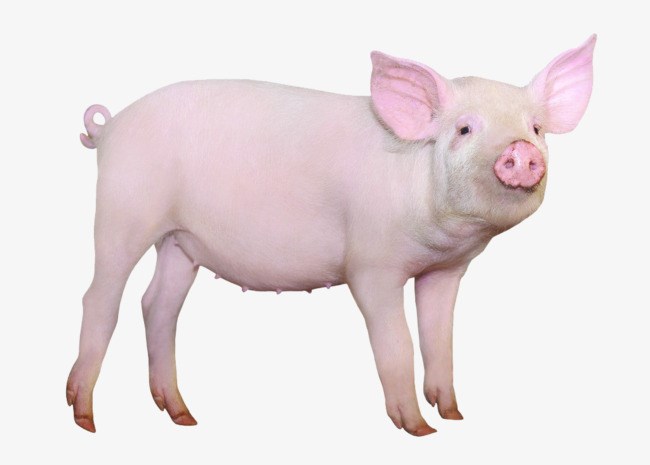 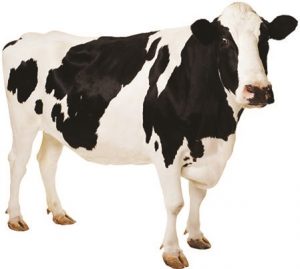 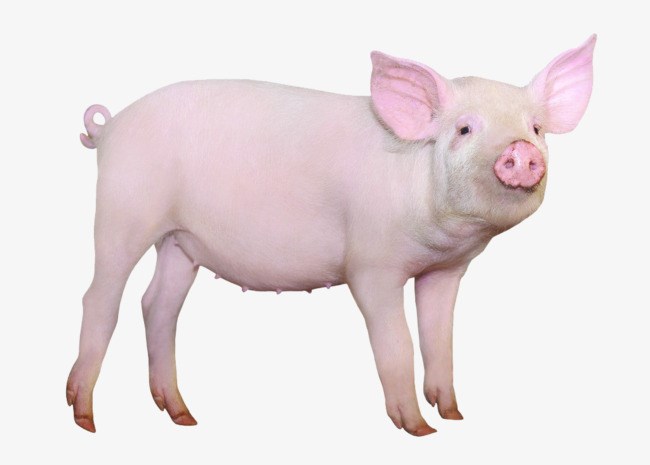 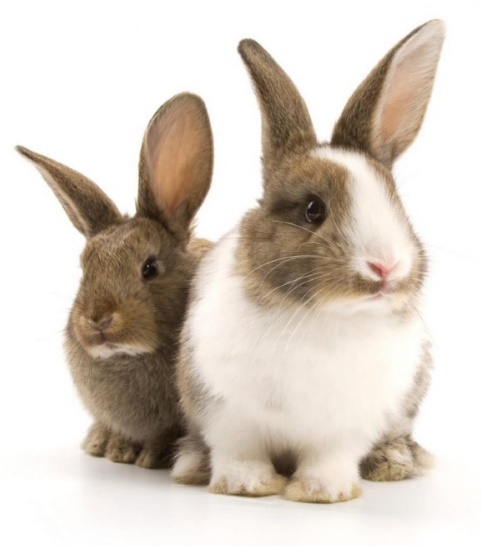 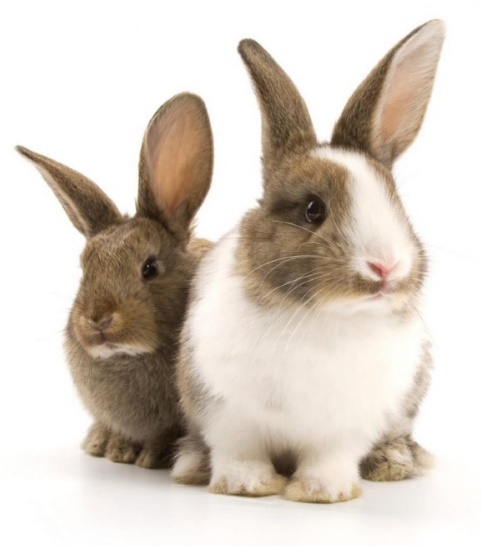 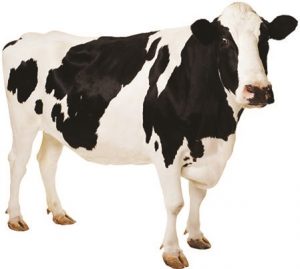 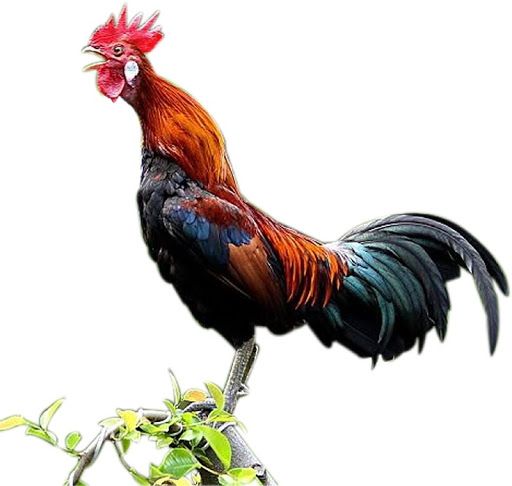 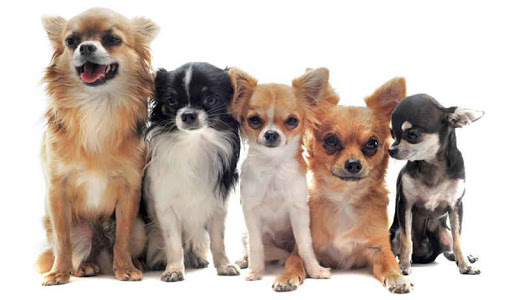 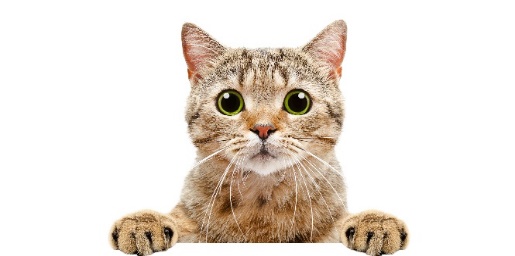 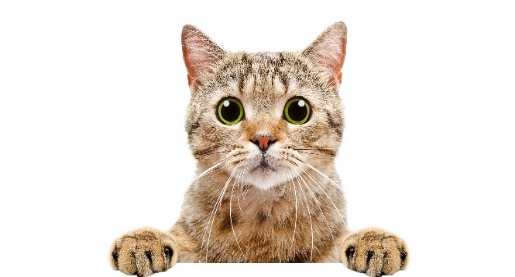 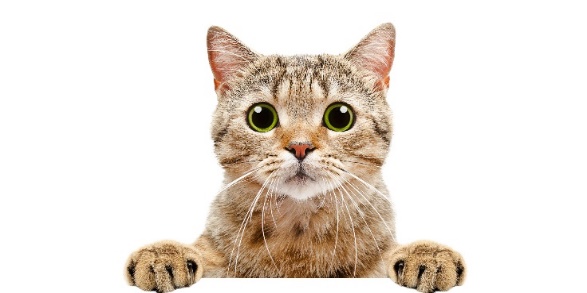 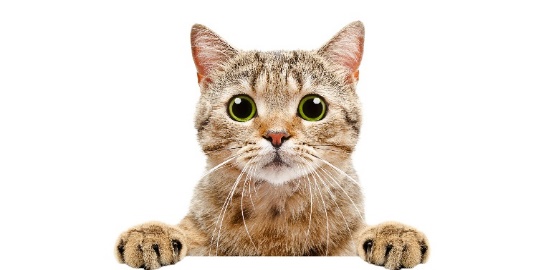 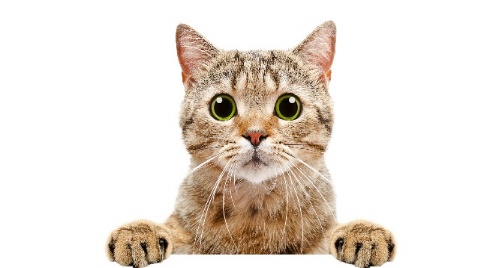 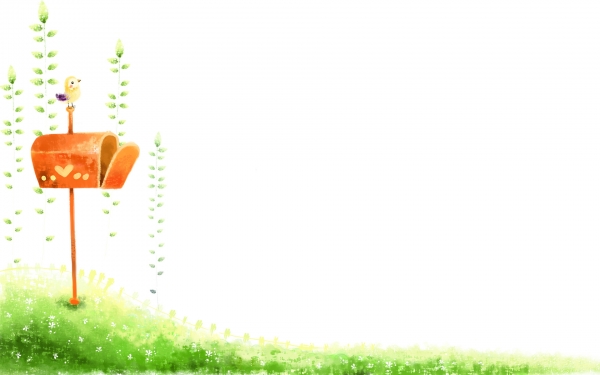 Trò chơi 
“Tạo nhóm”